Overview of this week
Debugging tips for ML algorithms
Graph algorithms at scale
A prototypical graph algorithm: PageRank
In memory
Putting more and more on disk …
Sampling from a graph
What is a good sample (graph statistics)
What methods work (PPR/RWR)
HW: PageRank-Nibble method + Gephi
1
Graph Algorithms At Scale
William Cohen
2
Graph algorithms
PageRank implementations
in memory
streaming, node list in memory
streaming, no memory
map-reduce

A little like Naïve Bayes variants
data in memory
word counts in memory
stream-and-sort
map-reduce
3
Google’s PageRank
Inlinks are “good” (recommendations)
Inlinks from a “good” site are better than inlinks from a “bad” site
but inlinks from sites with many outlinks are not as “good”...
“Good” and “bad” are relative.
web site xxx
web site xxx
web site xxx
web site a b c d e f g
web 
site 
pdq pdq ..
web site yyyy
web site a b c d e f g
web site yyyy
4
Google’s PageRank
web site xxx
Imagine a “pagehopper” that always either
 follows a random link, or
 jumps to random page
web site xxx
web site a b c d e f g
web 
site 
pdq pdq ..
web site yyyy
web site a b c d e f g
web site yyyy
5
Google’s PageRank(Brin & Page, http://www-db.stanford.edu/~backrub/google.html)
web site xxx
Imagine a “pagehopper” that always either
 follows a random link, or
 jumps to random page
PageRank ranks pages by the amount of time the pagehopper spends on a page:
 or, if there were many pagehoppers, PageRank is the expected “crowd size”
web site xxx
web site a b c d e f g
web 
site 
pdq pdq ..
web site yyyy
web site a b c d e f g
web site yyyy
6
PageRank in Memory
Let u = (1/N, …, 1/N)
dimension = #nodes N
Let A = adjacency matrix: [aij=1  i links to j]
Let W = [wij = aij/outdegree(i)]
wij is probability of jump from i to j
Let v0 = (1,1,….,1) 
or anything else you want
Repeat until converged:
Let vt+1 = cu + (1-c)Wvt
c is probability of jumping “anywhere randomly”
7
Streaming PageRank
Assume we can store v but not W in memory
Repeat until converged:
Let vt+1 = cu + (1-c)Wvt

Store A as a row matrix: each line is
i   ji,1,…,ji,d  [the neighbors of i]
Store v’ and v in memory: v’ starts out as cu
For each line “i   ji,1,…,ji,d “
For each j in ji,1,…,ji,d 
v’[j] += (1-c)v[i]/d
Everything needed for update is right there in row….
8
Streaming PageRank: with some long rows
Repeat until converged:
Let vt+1 = cu + (1-c)Wvt

Store A as a list of edges: each line is: “i d(i) j”
Store v’ and v in memory: v’ starts out as cu
For each line “i d j“
v’[j] += (1-c)v[i]/d
We need to get the degree of i and store it locally
9
Recap: Issues with Hadoop
Too much typing
programs are not concise
Too low level
missing abstractions
hard to specify a workflow
Not well suited to iterative operations
E.g., E/M, k-means clustering, …
Workflow and memory-loading issues
First: an iterative algorithm in Pig Latin
10
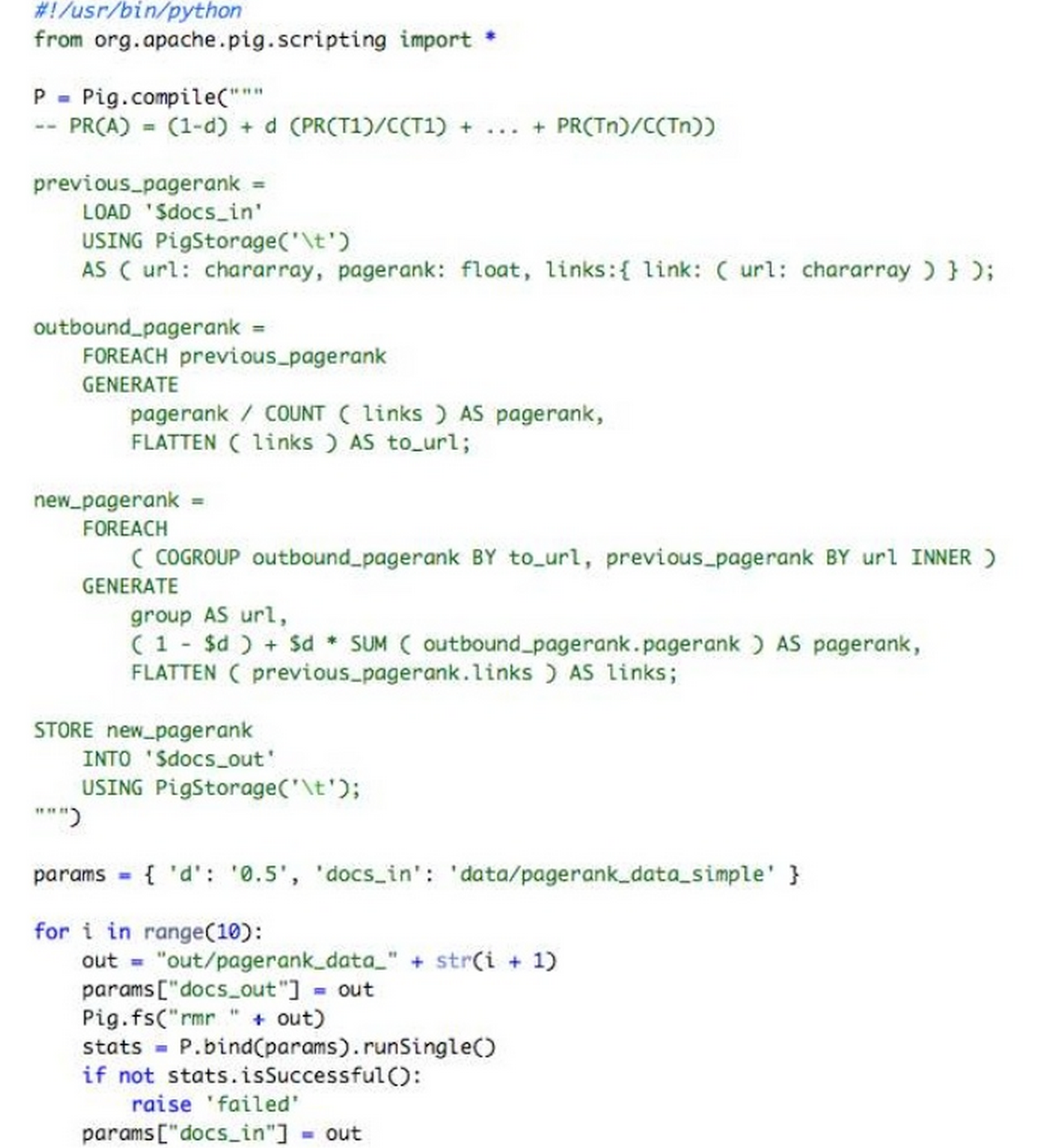 How to use loops, conditionals, etc?

Embed PIG in a real programming language.
Julien Le Dem - Yahoo
11
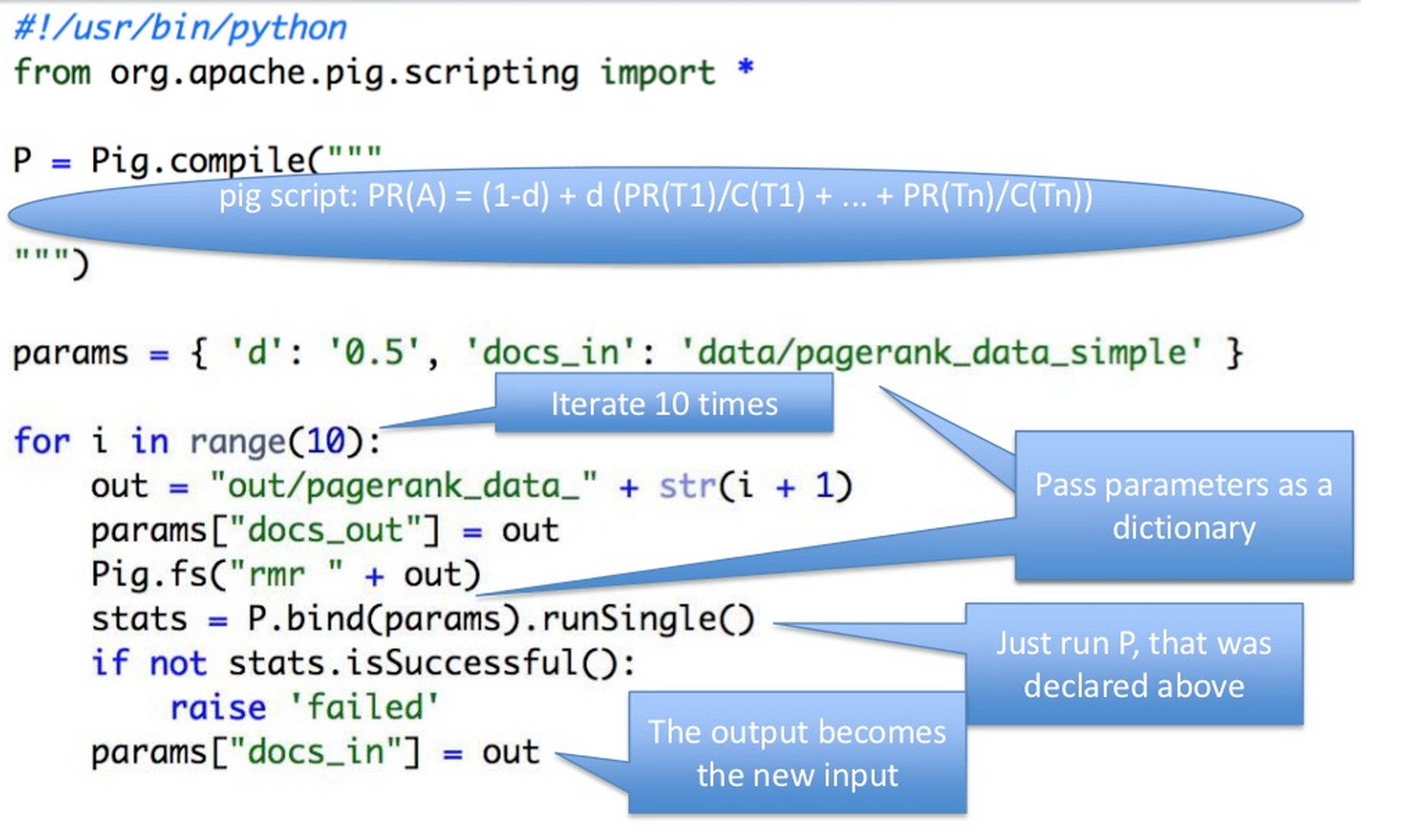 12
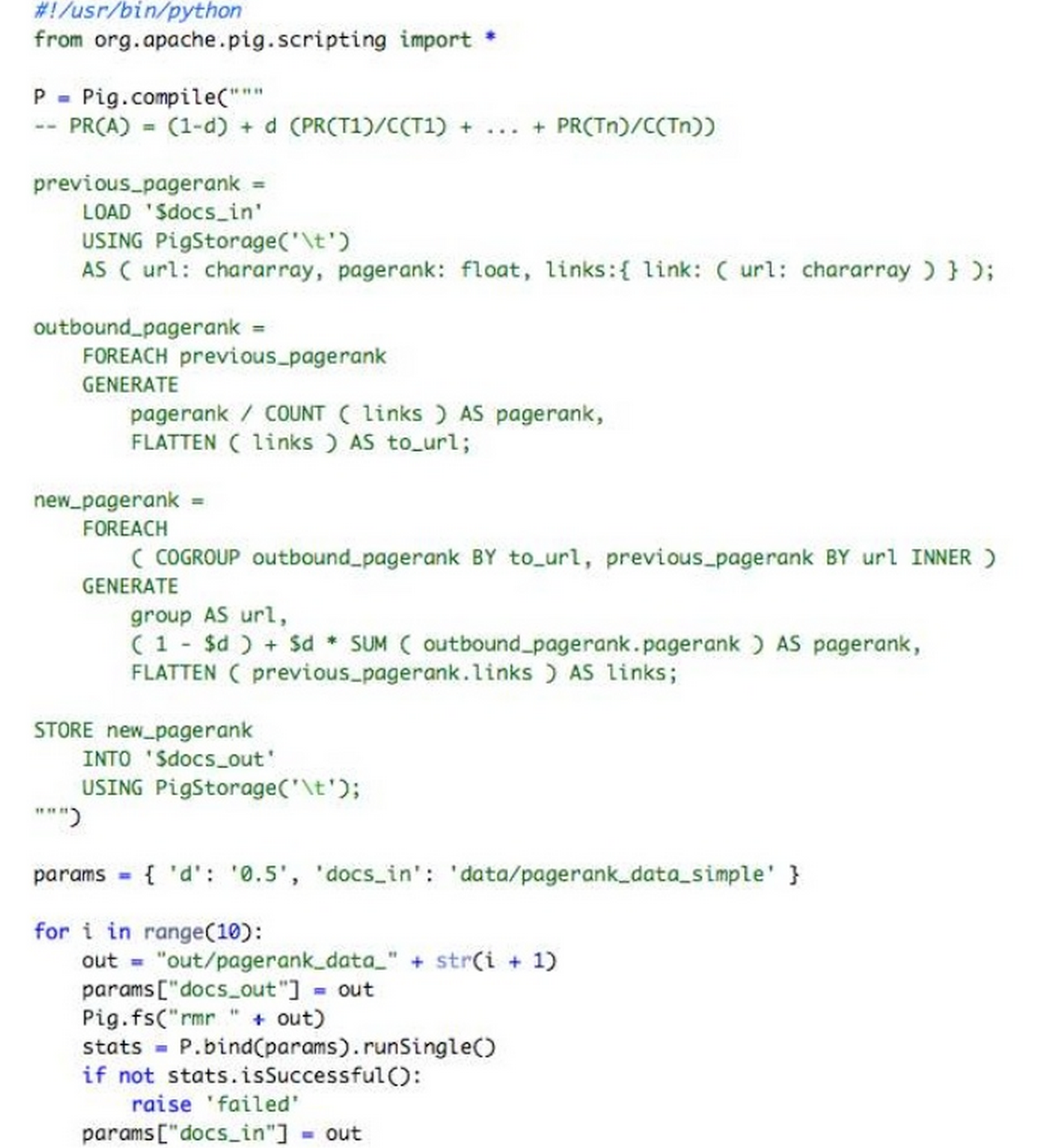 13
lots of i/o happening here…
Graph algorithms
PageRank implementations
in memory
streaming, node list in memory
streaming, no memory
map-reduce

A little like Naïve Bayes variants
data in memory
word counts in memory
stream-and-sort
map-reduce
14
Streaming PageRank:  preprocessing
Original encoding is edges (i,j)
Mapper replaces i,j with i,1
Reducer is a SumReducer
Result is pairs (i,d(i))

Then: join this back with edges (i,j)
For each i,j pair:
send j as a message to node i in the degree table
messages always sorted after non-messages
the reducer for the degree table sees i,d(i) first
then j1, j2, ….
can output the key,value pairs with key=i, value=d(i), j
15
Preprocessing Control Flow: 1
MAP
SORT
REDUCE
Summing values
16
Preprocessing Control Flow: 2
MAP
SORT
REDUCE
copy or convert to messages
join degree with edges
17
Streaming PageRank: with some long rows
Repeat until converged:
Let vt+1 = cu + (1-c)Wvt

Pure streaming: use a table mapping nodes to degree+pageRank
Lines are i: degree=d,pr=v
For each edge i,j
Send to i (in degree/pagerank) table: outlink j
For each line i: degree=d,pr=v:
send to i: incrementVBy c
for each message “outlink j”:
send to j: incrementVBy (1-c)*v/d
For each line i: degree=d,pr=v
sum up the incrementVBy messages to compute v’
output new row: i: degree=d,pr=v’
One identity mapper with two inputs (edges, degree/pr table)
Reducer outputs the incrementVBy messages
Two-input mapper + reducer
18
Control Flow: Streaming PR
REDUCE
MAP
SORT
MAP
SORT
send “pageRank updates ” to outlinks
copy or convert to messages
19
Control Flow: Streaming PR
REDUCE
MAP
SORT
REDUCE
MAP
SORT
REDUCE
Summing values
Replace v with v’
20
Control Flow: Streaming PR
and back around for next iteration….
MAP
copy or convert to messages
21
More on graph algorithms
PageRank is a one simple example of a graph algorithm
but an important one
personalized PageRank (aka “random walk with restart”) is an important operation in machine learning/data analysis settings
PageRank is typical in some ways
Trivial when graph fits in memory
Easy when node weights fit in memory
More complex to do with constant memory
A major expense is scanning through the graph many times
… same as with SGD/Logistic regression
disk-based streaming is much more expensive than memory-based approaches
Locality of access is very important!
gains if you can pre-cluster the graph even approximately
avoid sending messages across the network – keep them local
22